Public Libraries SA Future Proofing SA Libraries:  How Social and Demographic Change Will Underpin Demand for Knowledge FacilitatorsBernard Salt10 September 2013
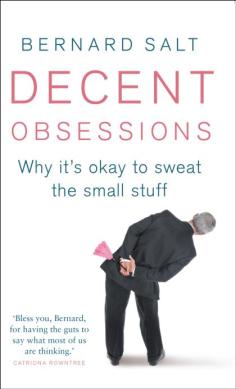 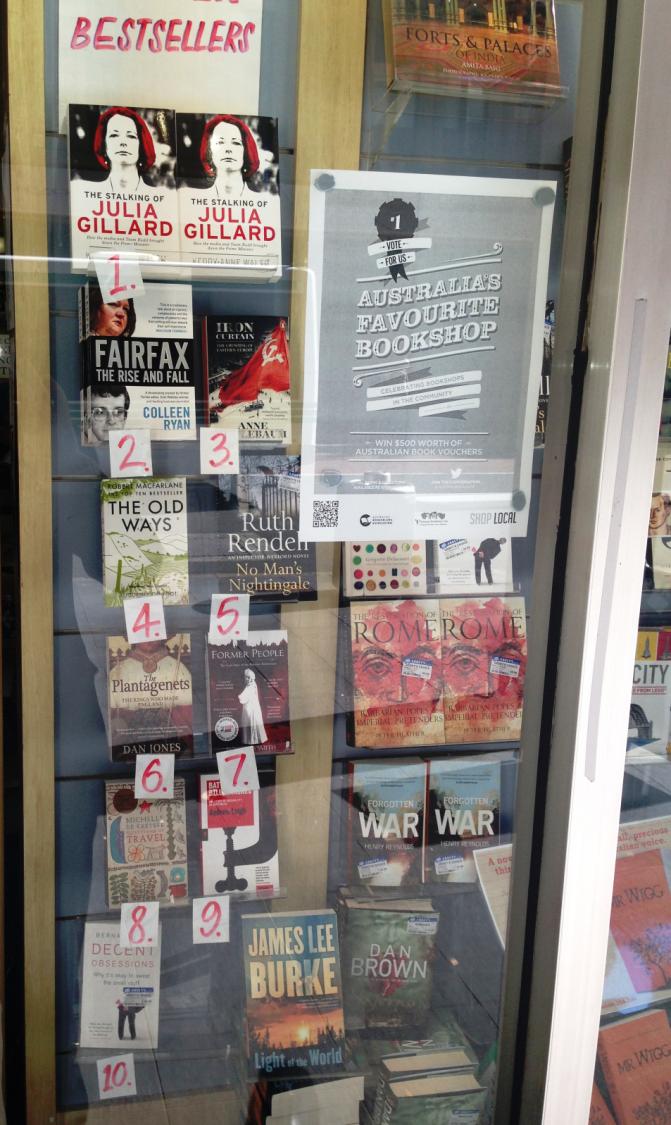 These slides are not for commercial use or redistribution. The information contained herein is of a general nature and is not intended to address the circumstances of any particular individual or entity. No one should act on such information without appropriate professional advice after a thorough examination of the particular situation. KPMG have indicated within this presentation the sources of the information provided. KPMG has not sought to independently verify those sources unless otherwise noted within the presentation. No reliance should be placed on additional oral remarks provided during the presentation, unless these are confirmed in writing by KPMG. KPMG is under no obligation in any circumstance to update this presentation, in either oral or written form, for events occurring after the presentation has been issued in final form. The findings in this presentation have been formed on the above basis.  Forecasts are based on a number of assumptions and estimates and are subject to contingencies and uncertainties.  Forecasts should not be regarded as a representation or warranty by or on behalf of KPMG or any other person that such forecasts will be met. Forecasts constitute judgment and are subject to change without notice, as are statements about market trends, which are based on current market conditions.  Neither KPMG nor any member or employee of KPMG undertakes responsibility arising in any way from reliance placed by a third party on this presentation. Any reliance placed is that party’s sole responsibility. The presentation (and the accompanying slide pack) is provided solely for the benefit of the conference attendees and is not to be copied, quoted or referred to in whole or in part without KPMG’s prior written consent. KPMG accepts no responsibility to anyone other than the conference attendees for the information contained in this presentation.
Australians are reluctant to move inland from the capital cities or the coast
Winners
Losers
Areas of high population growth (>2% pa) and loss (<-1% pa) between 1986 and 2011
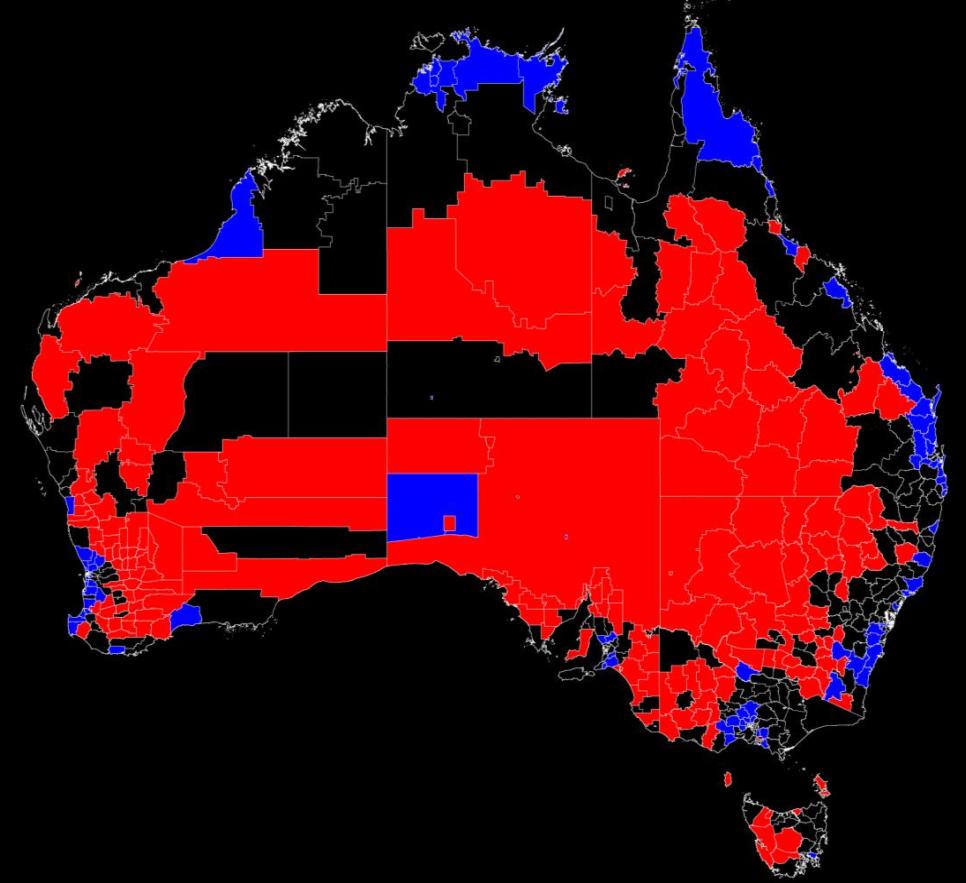 DARWIN
Cairns-Port Douglas
Broome
TOWNSVILLE
Karratha
Mackay
Gladstone
FIFO WEST
Bundaberg
FIFO EAST
Hervey Bay
Sunshine Coast
Gold Coast
FIFO
CENTRAL
Geraldton
Byron Bay
Coffs Harbour
Port Macquarie
PERTH
Port Stephens
Narooma
Augusta-
Margaret
River
Denmark
Victor Harbor
Surf Coast
Sorell
Source:  Based on Australian Bureau of Statistics data; KPMG Demographics
The Chinese and Indians are shaping South Australia’s ethnic mix
2006	% change
	121,100	1%
	22,500	-8%
	6,800	174%
	8,100	97%
	11,400	13%
	10,500	14%
	12,000	-5%
	10,800	-10%
	5,400	63%
	7,800	-7%
Country of Birth	2011
United Kingdom	122,300
Italy	20,700
India	18,700
China	15,900
New Zealand	12,900
Vietnam	12,000
Germany	11,400
Greece	9,800
Philippines	8,900
Netherlands	7,300
Top 10 ethnicities in South Australia at the 2011 and 2006 Censuses
Source:  Based on Australian Bureau of Statistics data; KPMG Demographics
Volunteering, belief and support services varies by suburb and town throughout South Australia
Proportion volunteers *
Belief *
Disability *
Keith	41%
Jamestown	40%
Crystal Brook	40%
Streaky Bay	40%
Burra	39%
Kingscote	39%
Meningie	39%
Port Broughton	38%
Burton	9%
Australian average	19%
Newton	85%
Waterloo Corner	85%
Fulham Gardens	85%
Kidman Park	84%
Netley	83%
Croydon Park	83%
Findon	82%
Ferryden Park	81%
Sellicks Beach	51%
Australian average	75%
Morphettville	16%
North Brighton	15%
North Plympton	15%
Angle Park	15%
Hendon	14%
Goolwa	14%
Glynde	14%
Cowandilla	13%	
Roxby Downs	1%
Australian average	5%
*  Excludes suburbs with total population less than 1,000
Source:  Based on Australian Bureau of Statistics data; KPMG Demographics
The Chinese-born prefer the city centre and inner suburbs
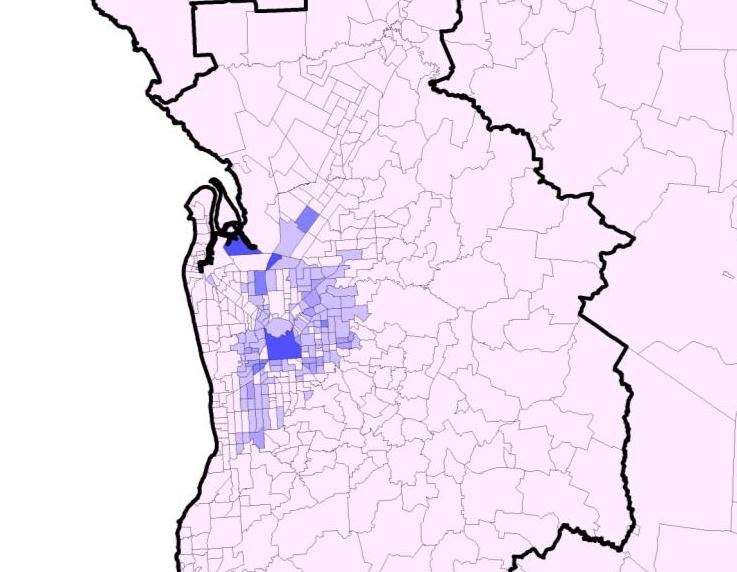 Gawler
Elizabeth
Tea Tree Gully
Adelaide
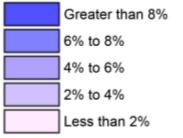 Mount Barker
Proportion of persons in Adelaide suburbs born in Mainland China at the 2011 Census
Source:  Based on Australian Bureau of Statistics data; KPMG Demographics
Indians prefer the inner north
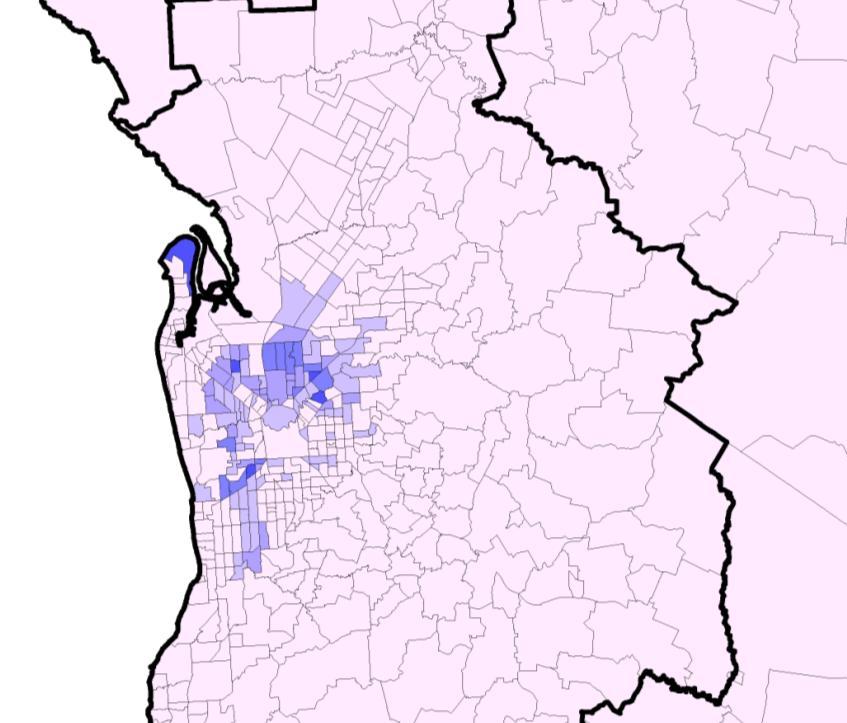 Gawler
Elizabeth
Tea Tree Gully
Adelaide
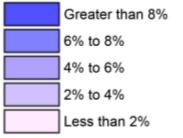 Mount Barker
Proportion of persons in Adelaide suburbs born in India at the 2011 Census
Source:  Based on Australian Bureau of Statistics data; KPMG Demographics
Lifestyle, commuter and resource towns are growing fastest in South Australia …
2011	Change
Adelaide	 1,103,979 	6%
Mount Gambier	 25,200 	7%
Gawler	 23,957 	20%
Victor Harbor-Goolwa	 23,486 	126%
Whyalla	 21,736 	3%
Murray Bridge	 15,968 	14%
Crafers-Bridgewater	 14,617 	9%
Mount Barker	 14,452 	25%
Port Lincoln	 14,086 	8%
Port Pirie	 13,819 	5%
2011	Change
Port Augusta	 13,505 	2%
Strathalbyn	 5,292 	36%
Nuriootpa	 5,214 	18%
Naracoorte	 4,909 	0%
Millicent	 4,796 	1%
Roxby Downs	 4,702 	22%
Kadina	 4,468 	11%
Renmark	 4,388 	1%
Tanunda	 4,215 	1%
Nairne	 4,198 	21%
1-20 largest urban centres in South Australia at 2011 and per cent change over the previous 5 years (note: the geographic definition of some towns is not consistent)
Source: Based on Australian Bureau of Statistics data; KPMG Demographics
… which places pressure on the state government’s ability to deliver library and other community services
2011	Change
Berri	4,101	2%
Loxton	3,795	11%
Moonta	3,659	9%
Clare	3,277	7%
Wallaroo	3,159	4%
McLaren Vale	3,042	5%
Bordertown	2,550	-1%
Kapunda	2,483	0%
Angle Vale	2,363	73%
Ceduna	2,290	-1%
2011	Change
Mannum	2,166	6%
Willunga	2,094	0%
Hahndorf	2,091	16%
Lobethal	1,957	6%
Angaston	1,942	4%
Barmera	1,913	-1%
Williamstown	1,880	31%
Woodside	1,842	1%
Balaklava	1,829	12%
Two Wells	1,764	146%
21-40 largest urban centres in South Australia at 2011 and per cent change over the previous 5 years (note: the geographic definition of some towns is not consistent)
Source: Based on Australian Bureau of Statistics data; KPMG Demographics
Surge expected in SA’s primary school and retired populations … challenge or opportunity for library services?
2001-2011:	145,000 (from 1.5m to 1.7k)
2011-2021:	160,000 (from 1.7m to 1.8k)
Retirees
Volunteering
Mentoring
Illiteracy escalates
Mature adults
Business owners
Re-skilling
Literacy deteriorates
35,000
Young adults
Household formation
Job seekers
Literacy improved
30,000
25,000
Kids & teenagers
Pre-school
Early primary
Literacy issues
20,000
15,000
10,000
5,000
0
-
5,000
-
10,000
0
-
4
5
-
9
10
-
14
15
-
19
20
-
24
25
-
29
30
-
34
35
-
39
40
-
44
45
-
49
50
-
54
55
-
59
60
-
64
65
-
69
70
-
74
75
-
79
80+
2001-11
2011-21
Net change in South Australia by 5-year age group over 10 years to 2011 and 10 years to 2021
Source:  Based on Australian Bureau of Statistics data; KPMG Demographics
Increasing life expectancy is creating new stages of the lifecycle … with enhanced demands on library services?
Child
Adolescence
Adult
Lifestyle
Retired
Old
2013
82
Child
Teen
Old
Adult
1973
71
1933
63
Child
Adult
Old
0
10
20
30
40
50
60
70
80
90
Change in life expectancy over 80 years in Australia
Source:  Based on Australian Bureau of Statistics data; KPMG Demographics
Meet the new ‘surging silver consumer’ … here are Boomers redefining how life is lived beyond the 50s
$60,000
140%
34
61
120%
$50,000
100%
$40,000
47
80%
$30,000
60%
$20,000
40%
$10,000
20%
$
-
0%
15
17
19
21
23
25
27
29
31
33
35
37
39
41
43
45
47
49
51
53
55
57
59
61
63
65
67
69
71
73
75
77
79
81
83
85+
% Change 2001 to 2011
Median Total Personal Income 2011
Median Total Personal Income 2001
Percentage change in personal income by age of income earner (>$1 p.a.) between 2001 & 2011 with average income per person in 2001 & 2011
Source:  Based on Australian Bureau of Statistics data; KPMG Demographics
There has been a shift in the Australian economy … away from manufacturing and towards healthcare
5 years May 2003 – up 1.4m (9.5m – 10.8m)
5 years May 2013 – up 840k (10.8m – 11.7m)
Healthcare
Professionals
300,000
Public Admin & Safety
250,000
Education & Training
200,000
150,000
100,000
50,000
-
-
50,000
Manufacturing, Agriculture, Rental/Real Estate
-
100,000
-
150,000
-
200,000
Retail
Mining
Wholesale
Construction
Manufacturing
Other services
Accom & Food
Admin & Support
Arts & Recreation
Education &Training
Info Media/Telecoms
Financial & Insurance
Public Admin & Safety
Rental/Hiring/Real Estate
Elect, Gas, Water, Waste
Healthcare/Social Assist.
Agriculture/Forestry/Fishing
Professional/Scientific/Tech.
Transport, Postal, W’Housing
2003-2008
2008-2013
Net change in total jobs in Australia over two successive five-year periods, May 2003 – May 2013
Source:  Based on Australian Bureau of Statistics data; KPMG Demographics
South Australia is shifting away from manufacturing and into a services economy … perhaps requiring new skills
Change 2006-2011	No.
General Clerk	3,800
Aged or Disabled Carer	2,800
Checkout Operator	2,000
Truck Driver (General)	1,500
Electrician (General)	1,500
Accounts Clerk	1,400
Child Care Worker	1,400
Carpenter	900
Personal Care Assistant	900
Sales Assistant (General)	900
Change 2006-2011	No.
Kitchenhand	900
Barista	800
Chef	800
Fitter (General)	700
Miner	700
Commercial Cleaner	700
Building Associate	600
Registered Nurse (Critical Careand Emergency)	600
Cafe Worker	600
Waiter	600
*	Not in Australian Top 20
Net change in employment by occupation in South Australia over 5 years to 2011
Source:  Based on Australian Bureau of Statistics data; KPMG Demographics
Fewer jobs in manufacturing and agriculture … the state must engage with the knowledge economy
Change 2006-2011	No.
Product Assembler	-2,500
Secretary (General)	-2,000
Vineyard Worker	-1,200
Mixed Crop and Livestock Farmer	-1,000
Corporate Services Manager	-700
Metal Engineering Process Worker	-600
Grape Grower	-500
Credit or Loans Officer	-500
Toolmaker	-500
Fruit or Nut Grower	-300
Change 2006-2011	No.
Product Examiner	-300
Motor Mechanic (General)	-300
Plastics Factory Worker	-300
Chief Exec. or Managing Director	-300
Recycling or Rubbish Collector	-300
Shelf Filler	-200
Switchboard Operator	-200
Sales Representative (Personaland Household Goods)	-200
Family Day Care Worker	-200
Winery Cellar Hand	-200
*	Not in Australian Bottom 20
Net change in employment by occupation in South Australia over 5 years to 2011
Source:  Based on Australian Bureau of Statistics data; KPMG Demographics
Australia’s library staff is ageing … does this mean there is opportunity for, or risk of, generational change?
2006:	24,850
2011:	24,840
Change:	-10 or 0%
48% of Library Staff* were aged 50+ at 2011 Census
5,000
4,500
4,000
3,500
3,000
2,500
2,000
1,500
1,000
500
0
15
-
19
20
-
24
25
-
29
30
-
34
35
-
39
40
-
44
45
-
49
50
-
54
55
-
59
60
-
64
65+
2006
2011
*	This Library Staff category is the combination of Librarians, Library Technicians and Library Assistants
Age profile of Library Staff* between the 2006 and 2011 Censuses
Source:  Based on Australian Bureau of Statistics data; KPMG Demographics
Baby boomers will re-engineer retirement in the coming decade … beware the rise of the grumpy retiree!
1950
2000
2050
160,000
140,000
140,000
120,000
100,000
80,000
60,000
40,000
20,000
-
1950
1955
1960
1965
1970
1975
1980
1985
1990
1995
2000
2005
2010
2015
2020
2025
2030
2035
2040
2045
2050
Net growth in population aged 65+ over 100 years in Australia
Source:  Based on Australian Bureau of Statistics data; KPMG Demographics
Introducing Adelaide’s bachelor hotspot …
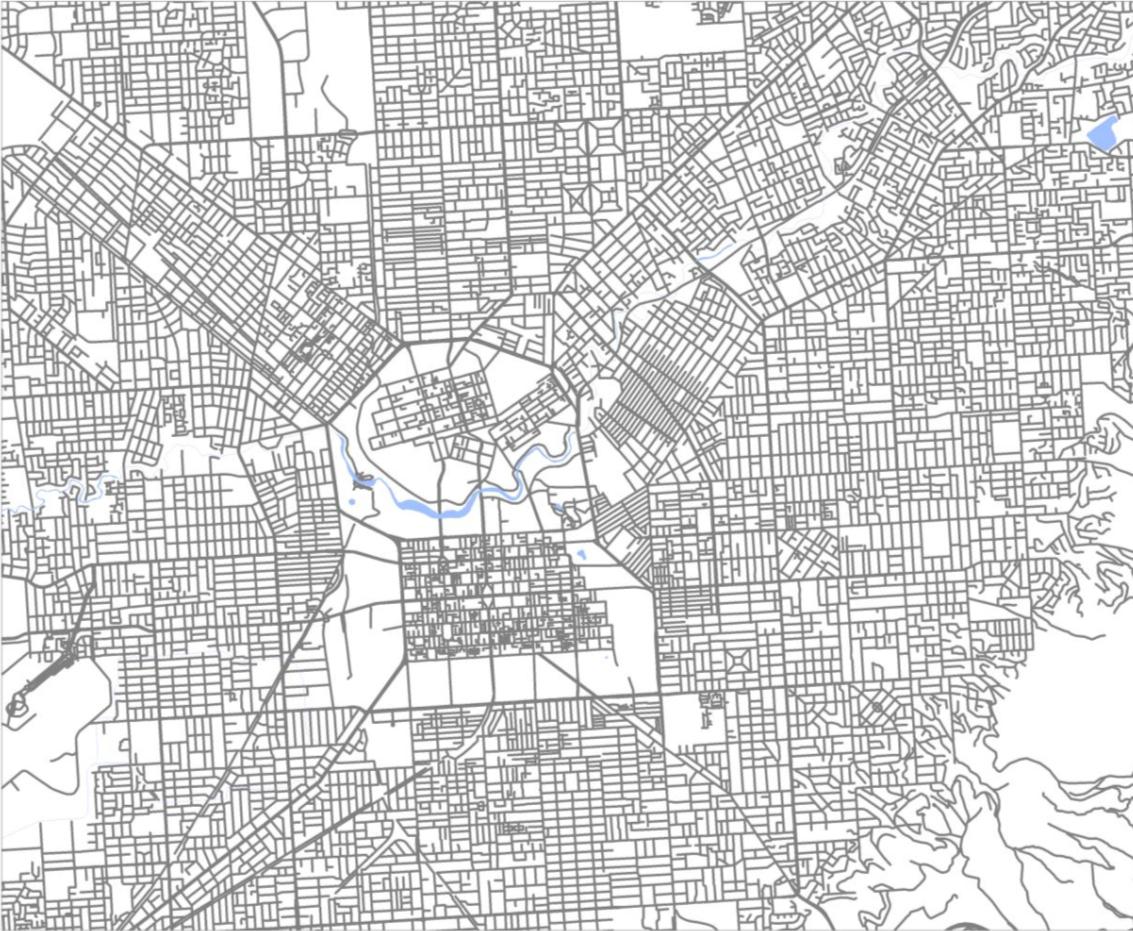 Vale Park
1.56:1
Trinity Gardens
Glenside1.34:1
Hotspot suburbs for single men and women aged 25-34 at the 2011 Census
Source:  Based on Australian Bureau of Statistics data; KPMG Demographics
Contact
Bernard Salt
KPMG Australia
+61 3 9288 5047
bsalt@kpmg.com.au
www.bernardsalt.com.au
twitter.com/bernardsalt
linkedin.com/in/bernardsalt
facebook.com/BernardSaltDemographer